Energia renovável no Oceano
Grupo: 
Fernando Miranda – 8990692
Eduardo Ferreira – 8990712
Lucas Vieira – 8531376
Rafael Guasti - 9017078
Prospecto Atual
A energia renovável provinda dos oceanos é umas formas mais subdesenvolvidas de energia
Grande potencial para substituir/complementar combustíveis fósseis
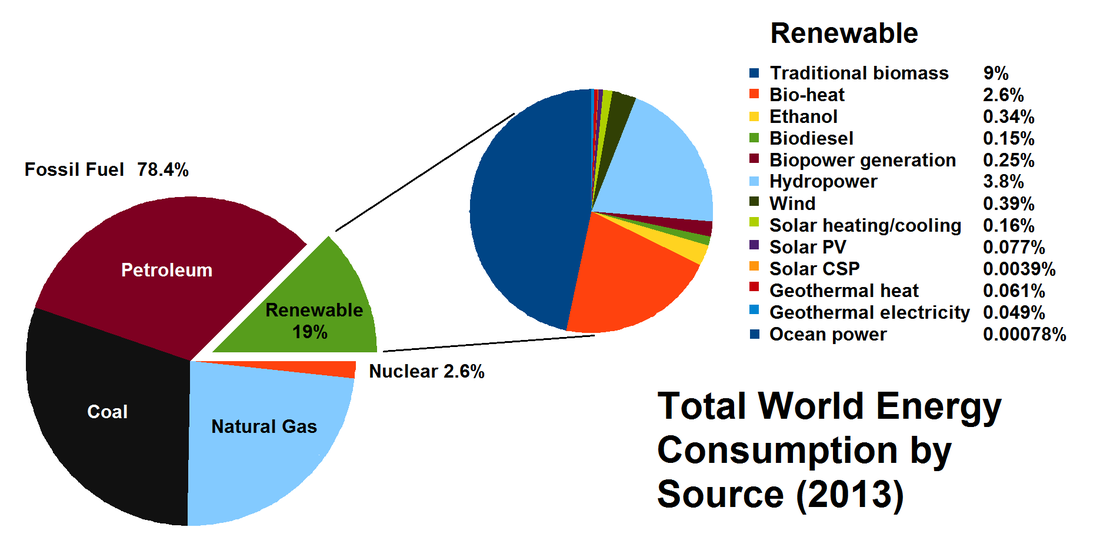 Fonte: IER
Cenário Atual
Parques Eólicos Offshore
Ondas
Maremotriz
Corrente
Maré
OTEC – Ocean Thermal Energy Conversion
Biomassa marinha
Parques Solares Offshore
Gradiente Salino
Por que esta área é potencial?
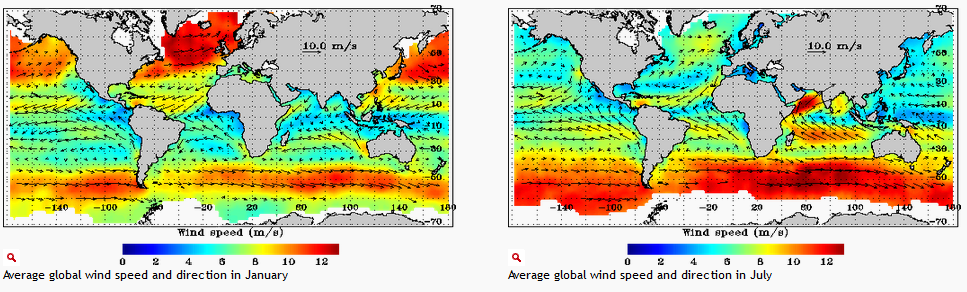 Parques Eólicos OffshoreConvencional: turbinas eólicas fixas no leito marinho
Eficiênia máxima: 59,9% (Limite teórco)
Potência ~ 6MW
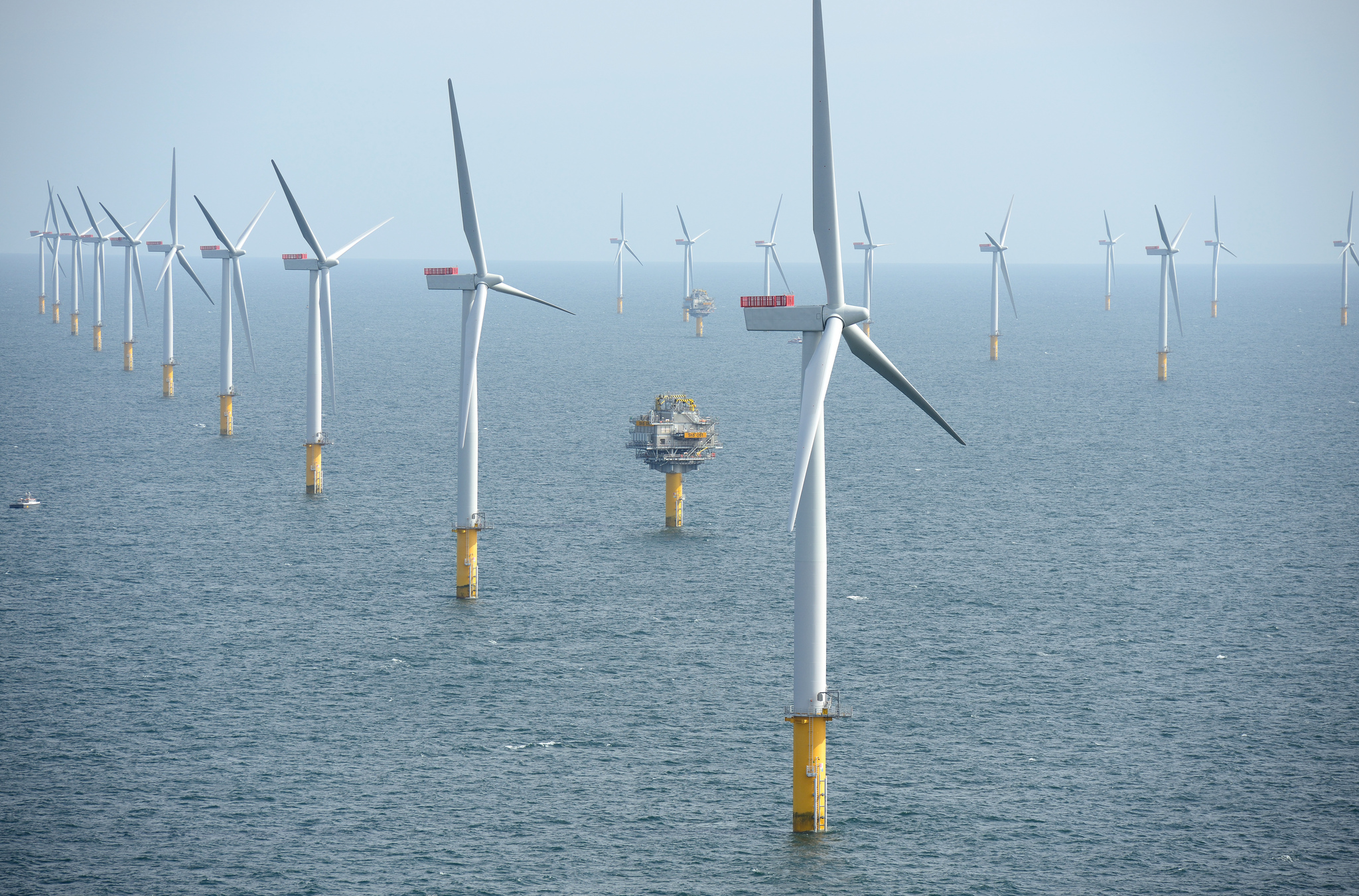 Parques Eólicos OffshoreConvencional: turbinas eólicas fixas no leito marinho
Maior fazenda eólica do mundo, Província de Gansu, China (onshore)
7000 aerogeradores, produção de mais de 6.000Mw
Maior produção offshore “London Array” abrange área de 122 Km^2
Producao de 630 Mw

Em 2016 a produção eólica contribui com 4% da producao total de energia global
2016 Dinamarca gerou a maior porcentagem de sua eletricidade através das fontes eólicas
Persperctiva de producao estima que o mundo é capaz de produzir 20% do total de sua energia a partir do vento
Parques Eólicos OffshoreAlternativa: turbinas eólicas semi-sub, TLP e SPAR
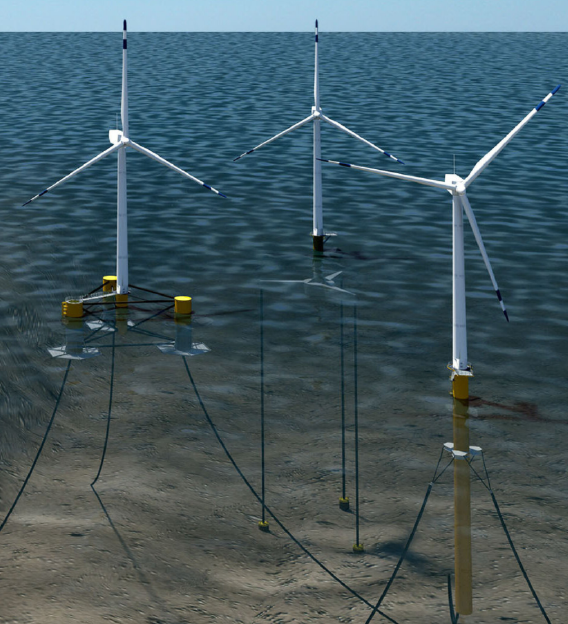 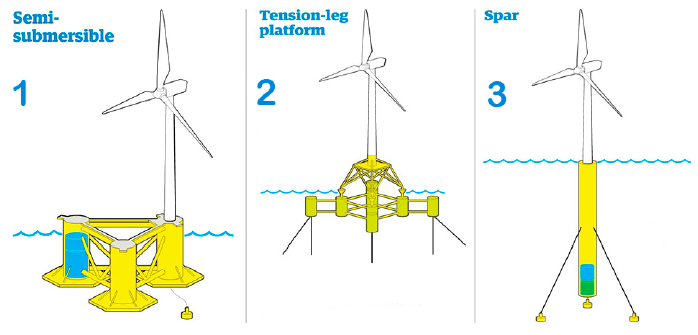 Funcionamento dos principais dispositivos de onda
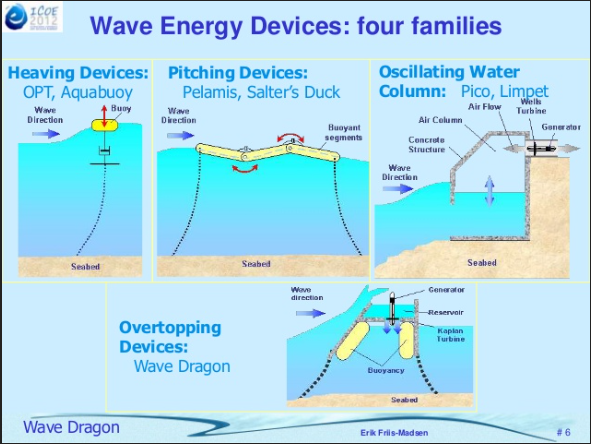 Ondas (WEC – Wave Energy Conversion)Convencional
COPPE, UFRJ
Porto de Pecém, CE
Brazil
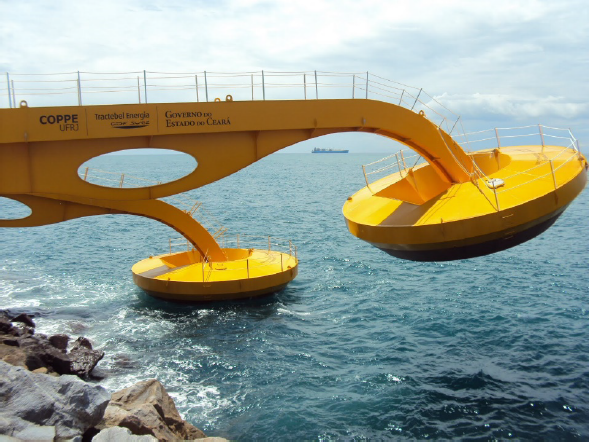 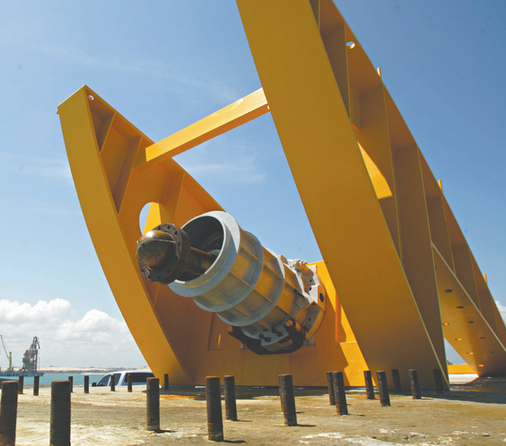 Ondas (WEC – Wave Energy Conversion)Convencional
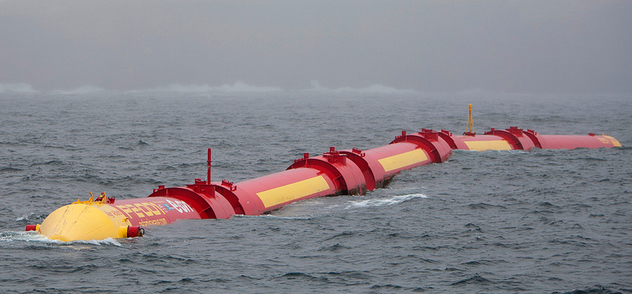 Pelamis
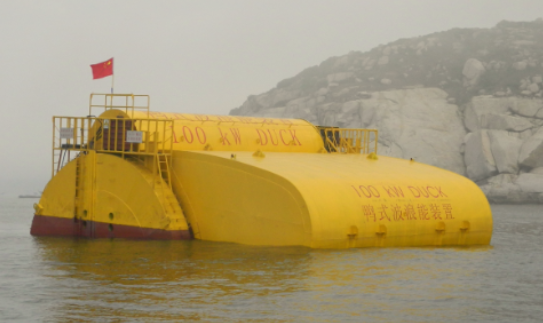 The Duck
Países que lideram a utilização de energia de ondas
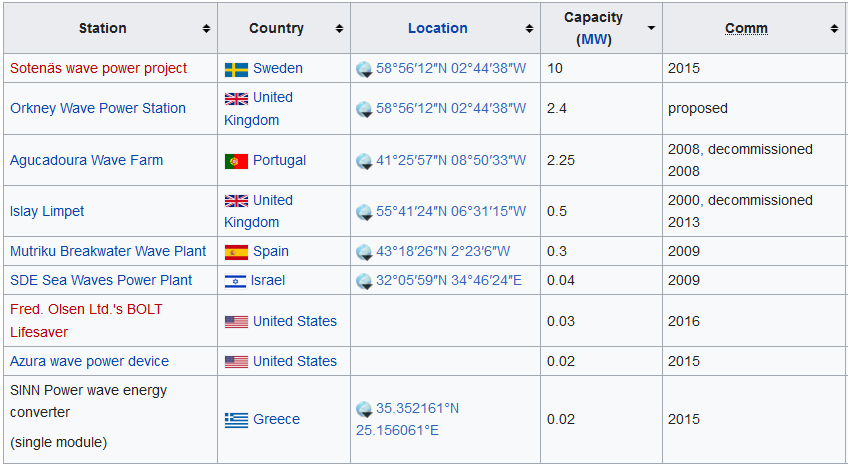 Corrente Marítima
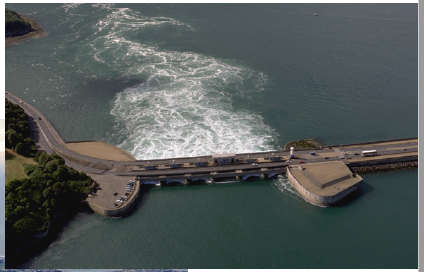 La, Rance - França
Maiores Instalações de energia de maré
Sea Gen
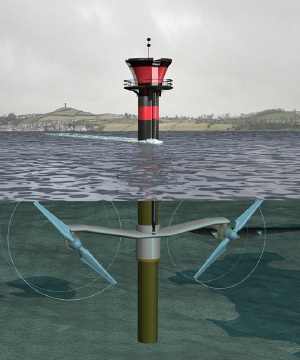 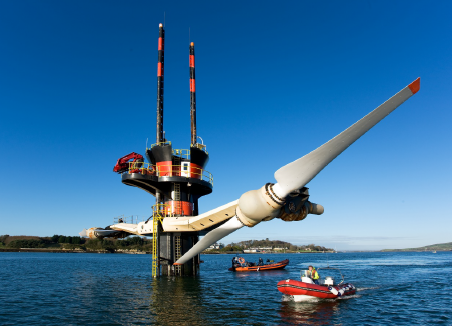 Lunar Energy
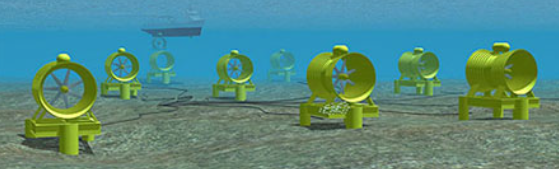 Lunar Energy Ltd. (2008)
www.lunarenergy.co.uk
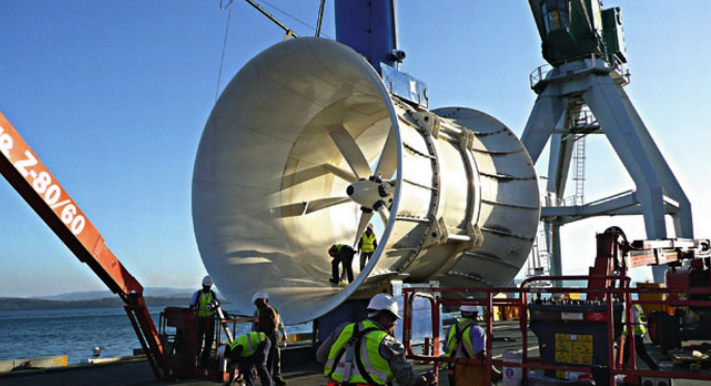 Solon Turbine - Atlantis Resources Corp. Ltd. (2008)
Biomassa Marinha
Princípio: decomposição anaeróbica de matéria orgânica marinha e utilização do gás metano resultante para a produção de energia.
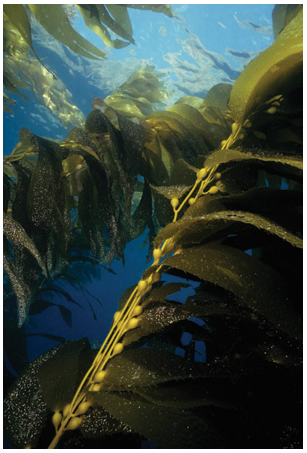 Alga do tipo Kelp, ótima fonte de biomassa para produção de metano e etanol celulósico
OTEC – Ocean Thermal Energy Conversion
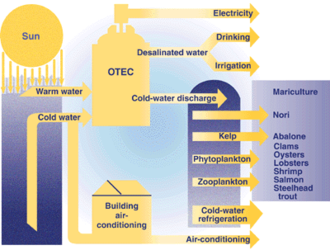 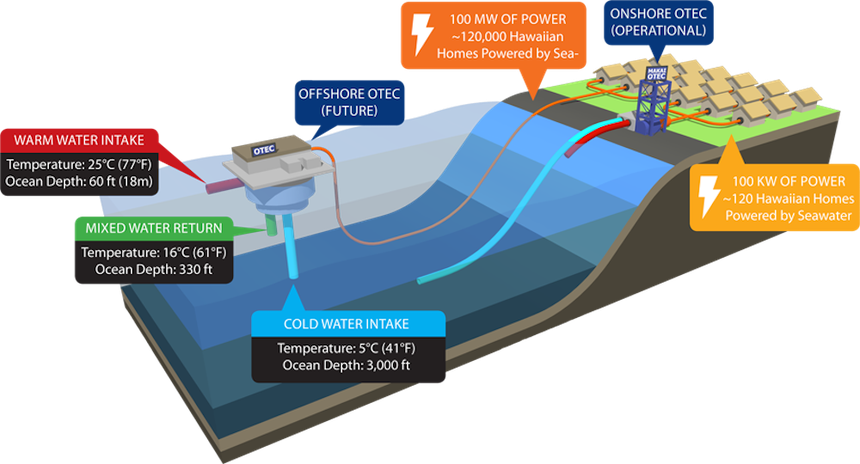 Gradiente Salino
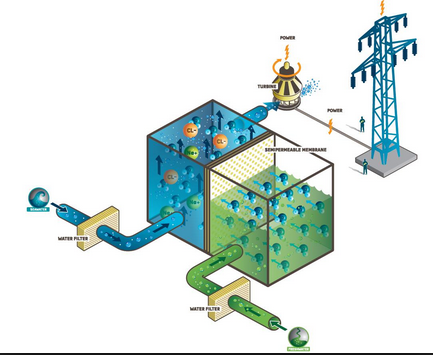 A produção de energia por meio de gradiente salino se baseia em aproveitar a diferença de pressão osmótica.
Solar Offshore
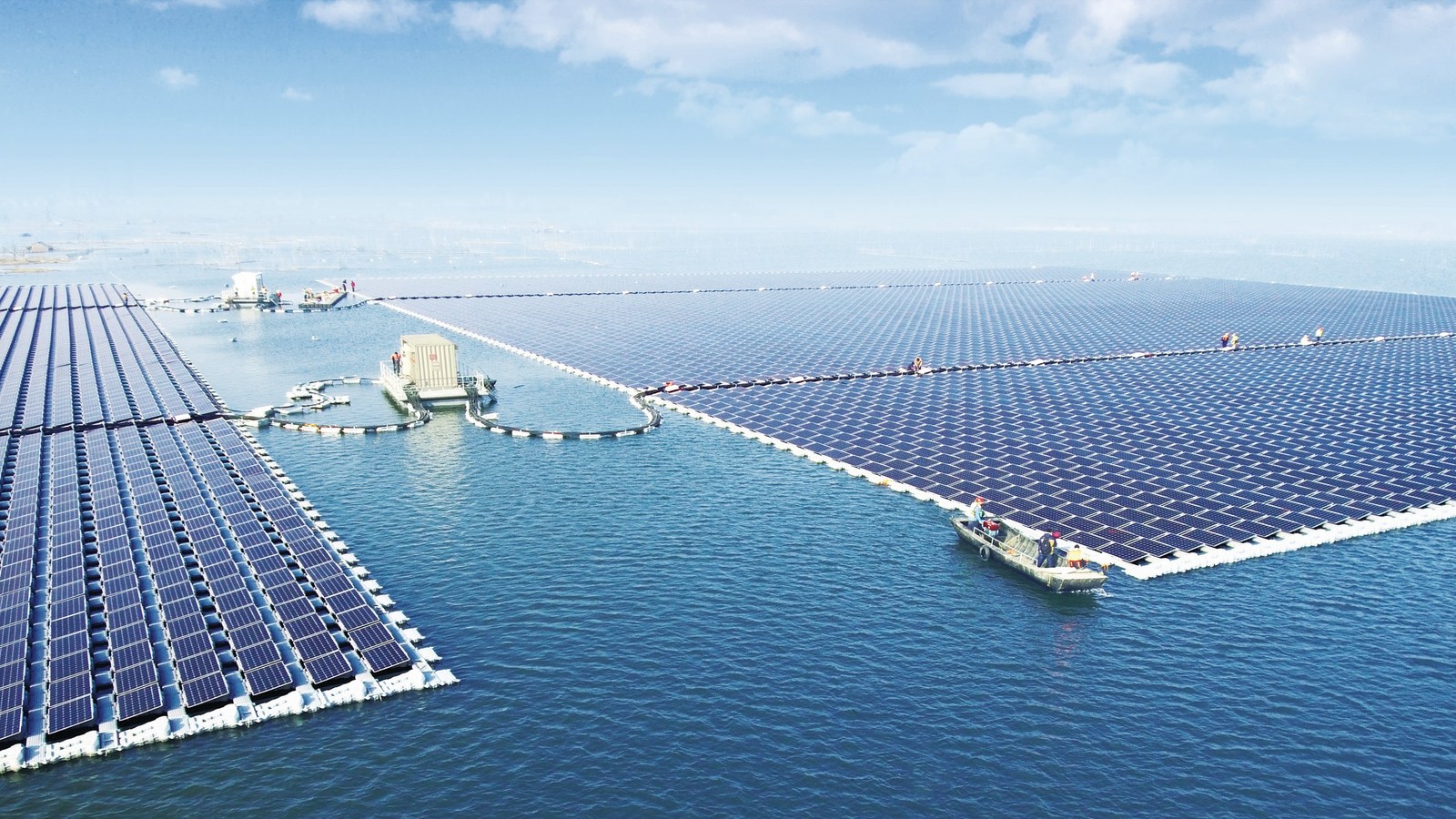 Embarcações de Apoio Offshore
Na instalação e manutenção durante a operação é utilizado embarcações de suporte, do tipo PSV. A seguir, trazemos exemplos de embarcações que podem ser utilizadas, destacadas suas especificidades.
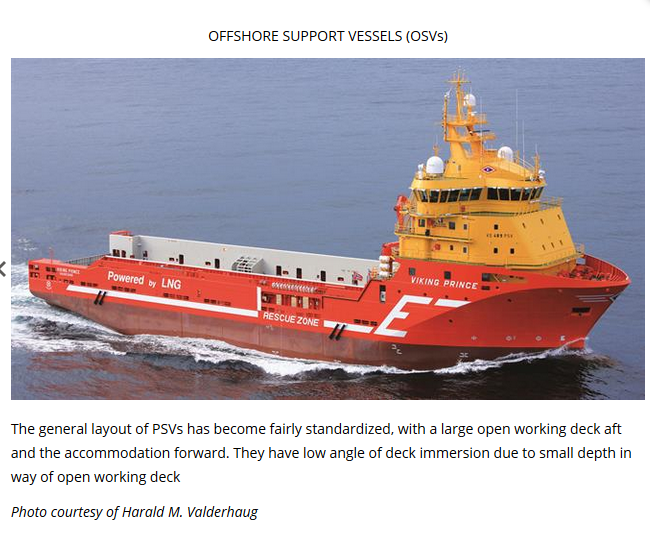 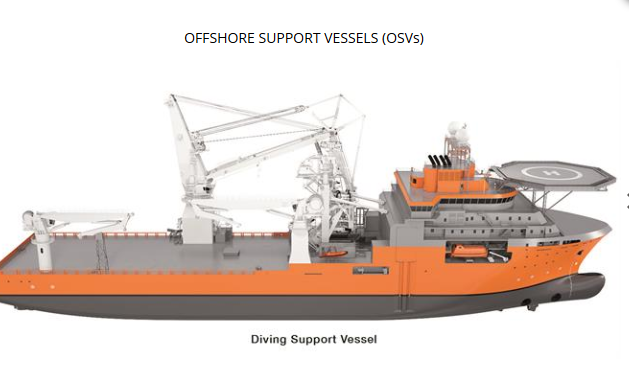 PSV
Wind Farm Support Vessels
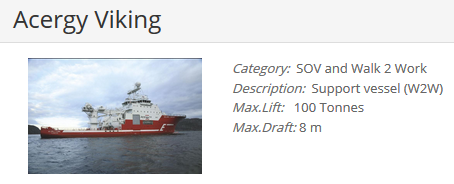 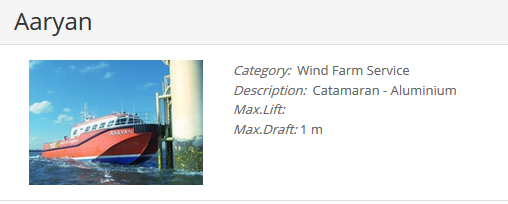 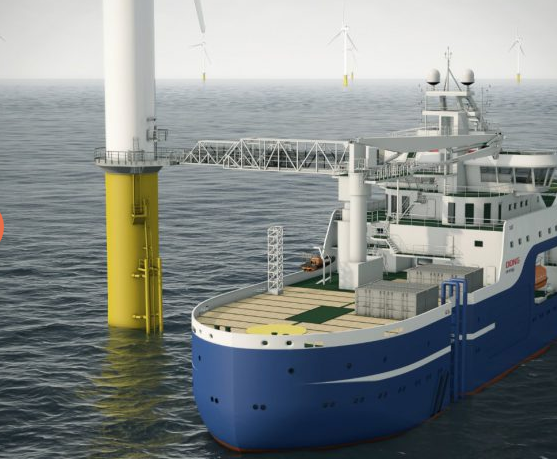 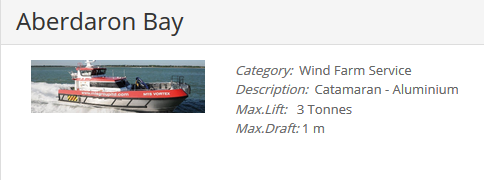 Bibliografia
GERO – Energia Renovável do Oceano (POLI USP)
Narula, K. (2019). Renewable energy from oceans doi:10.1007/978-981-13-1589-3_8 Retrieved from www.scopus.com 
Bento, A. R., Martinho, P., & Guedes Soares, C. (2018). Wave energy assessement for northern spain from a 33-year hindcast. Renewable Energy, 127, 322-333. doi:10.1016/j.renene.2018.04.049 
Voegelen E., Marine biomass could serve as power source. <http://biomassmagazine.com/articles/2298/marine-biomass-could-serve-as-power-source>. Retrieved on 16/08/2018
Ocean Currents, Retrieved from: http://www.seos-project.eu/modules/oceancurrents/oceancurrents-c02-p02.html